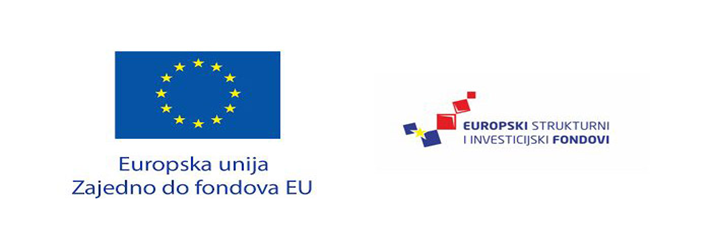 Nacionalni plan oporavka i otpornosti 2021. – 2026.Poziv za dodjelu bespovratnih sredstava „Priprema projektno-tehničke dokumentacije za projekte u području digitalne transformacije i zelene tranzicije“
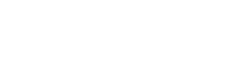 Investicija iz Plana oporavka i otpornosti 2021. – 2026.
referentni broj Poziva: C2.1.R2.I1.01


C2. Javna uprava, pravosuđe i državna imovina
C2.1. Jačanje kapaciteta za izradu i provedbu javnih politika i projekata
C2.1. R2 Jačanje kapaciteta za pripremu i provedbu EU projekata
C2.1. R2-I1 Osiguravanje pomoći korisnicima u pripremi natječajne projektno-tehničke dokumentacije
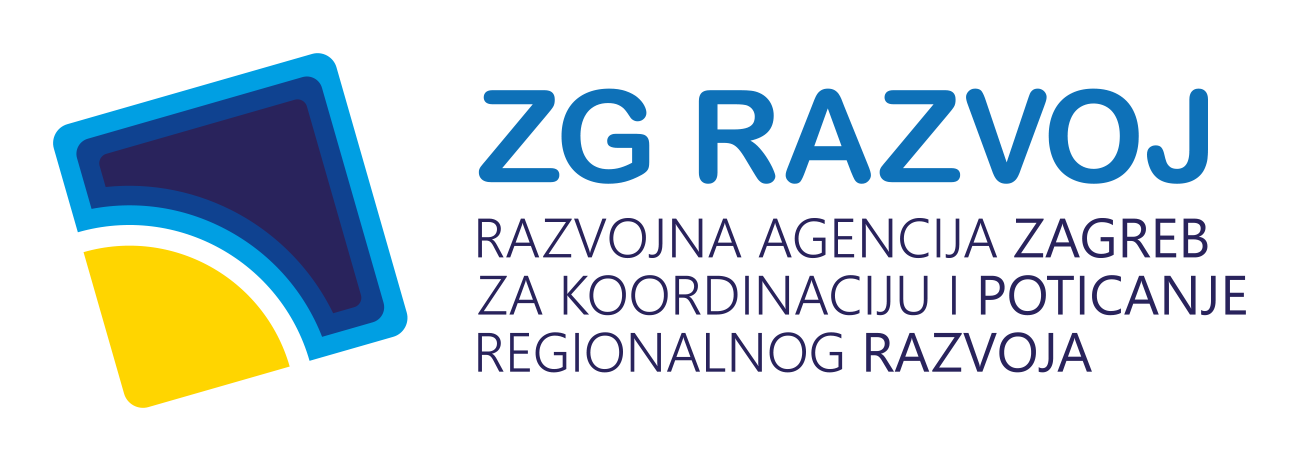 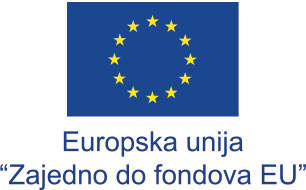 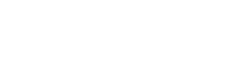 Jedan od ključnih preduvjeta za uspješnu provedbu EU projekata je pripremljenost samih projekata za provedbu. Uzimajući u obzir da Mehanizam za oporavak i otpornost baš kao i Kohezijska politika podupiru financiranje projekata vezanih za zelenu i digitalnu tranziciju te da se dobrim dijelom vremenski okvir provedbe projekata preklapa potrebno je osigurati dostatnu zalihu projekata spremnih za provedbu u narednoj financijskoj perspektivi koji se odnose na ključna područja poput zelenog i digitalnog.

Financiranjem ove mjere iz sredstava za Kohezijsku politiku 2021.-2027. ne bi bilo moguće pravovremeno osigurati dostatnu zalihu projekata.

Investicija podrazumijeva osiguravanje pomoći korisnicima u pravovremenoj i potpunoj pripremi sve potrebne dokumentacije za prijavu na natječaj u okviru programa 2021.-2027.
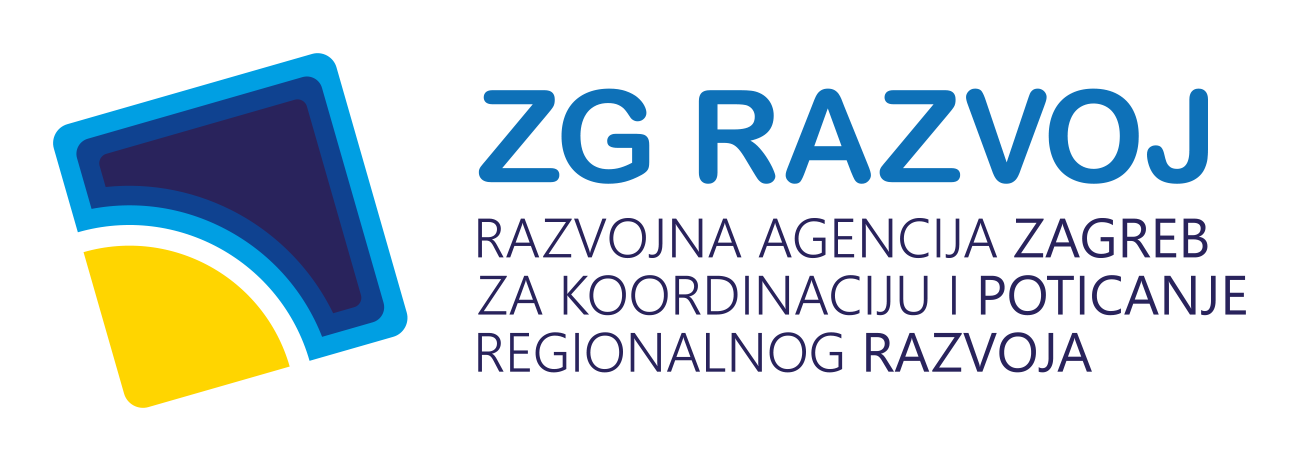 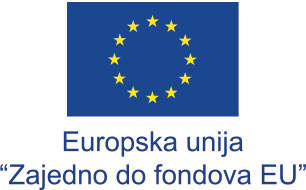 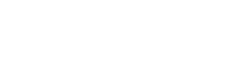 Digitalna transformacija i Zelena tranzicija Europskog fonda za regionalni razvoj 2021. – 2027.
U Nacionalnom planu oporavka i otpornosti ocjenjuje se da je trenutna zaliha projekata na području digitalne transformacije i zelene tranzicije nedostatna, kako za provedbu i financiranje u okviru Mehanizma za oporavak i otpornost tako i u okviru Kohezijske politike 2021. – 2027., te se posebno ističe nedostatak spremne projektno-tehničke dokumentacije, koja je preduvjet za početak implementacije i/ili fizičke realizacije projekata.
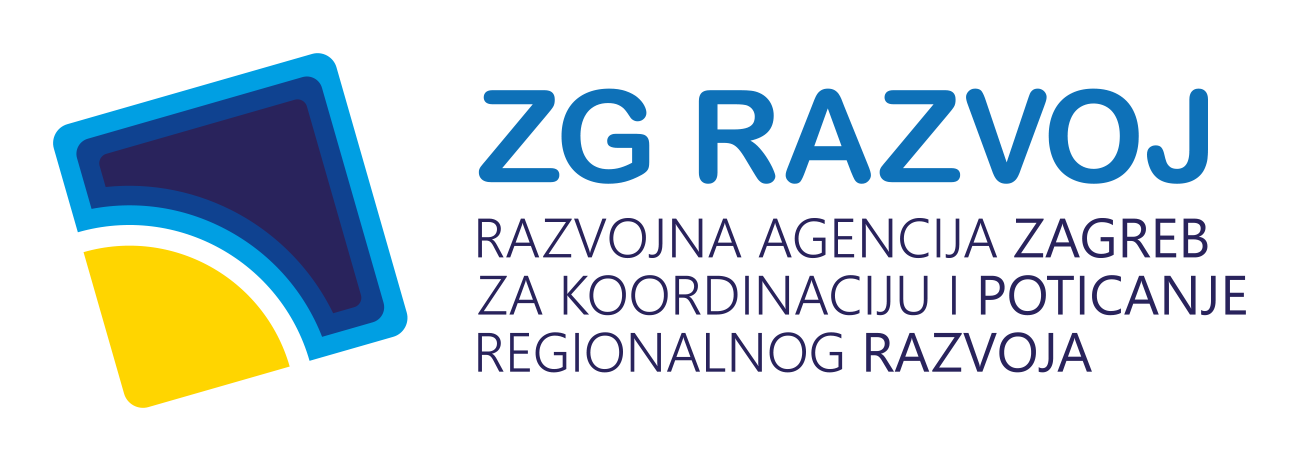 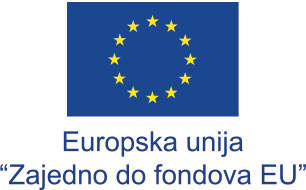 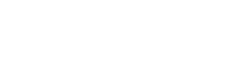 Cilj Poziva za dodjelu bespovratnih sredstava
Priprema zalihe zrelih projekata u području digitalne transformacije i zelene tranzicije

Bespovratna sredstva iz Mehanizma za oporavak i otpornost za financiranje izrade projektno-tehničke dokumentacije u području digitalne transformacije i zelene tranzicije

Projekti pripremljeni bespovratnim sredstvima u okviru ovoga Poziva ne ostvaruju automatizmom pravo i na dodatna bespovratna sredstva za implementaciju i/ili fizičku realizaciju tih projekata
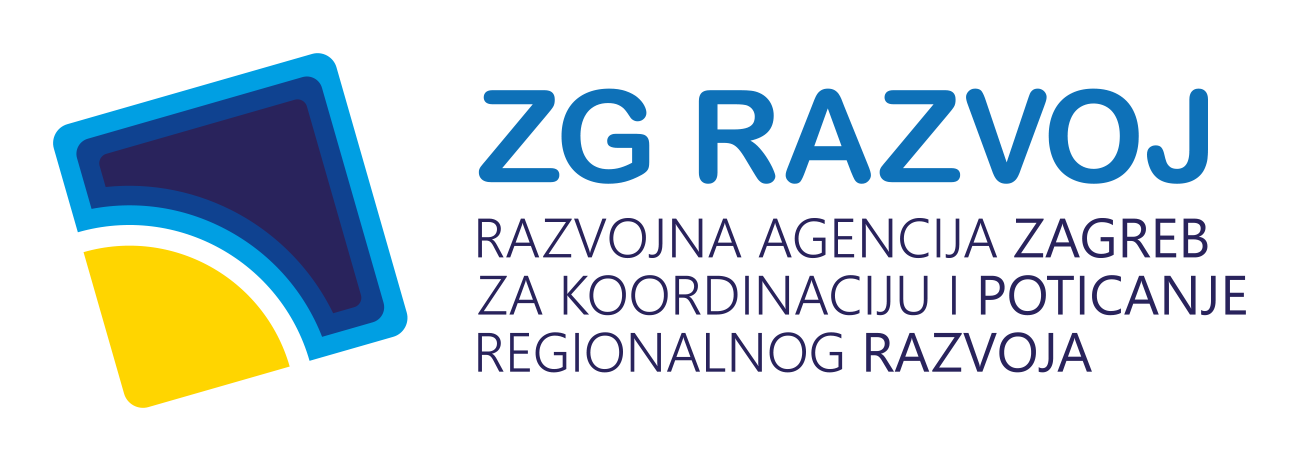 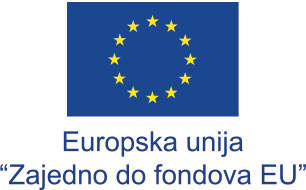 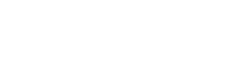 Nadležnost i rok za prijavu
Projektni prijedlozi po ovom Pozivu podnose se Ministarstvu regionalnoga razvoja i fondova Europske unije na adresu e-pošte: tehnicka.pomoc@mrrfeu.hr 

Projektni prijedlozi moraju biti dostavljeni najkasnije do 28. veljače 2022. godine do 16:00 sati
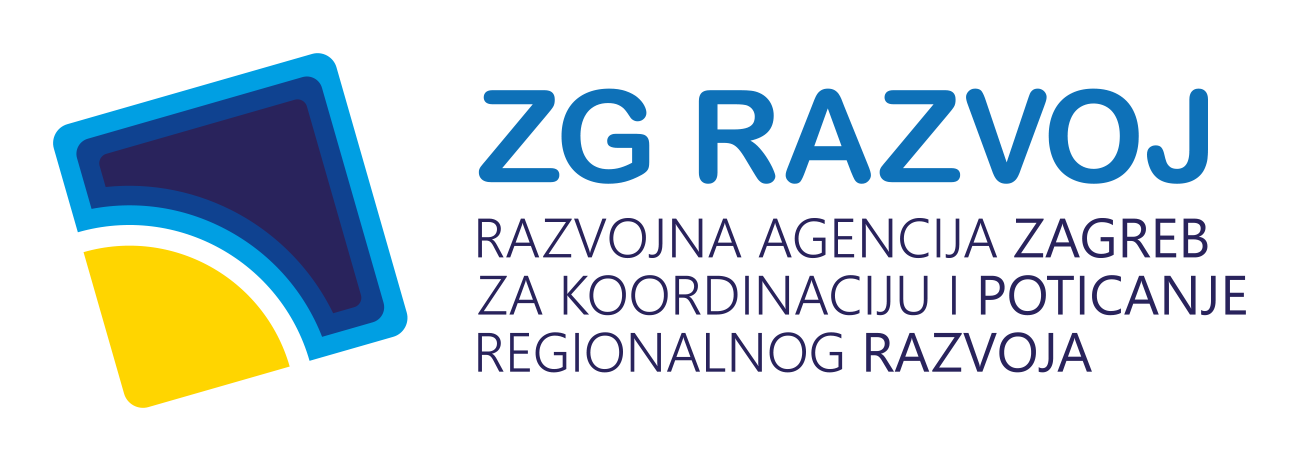 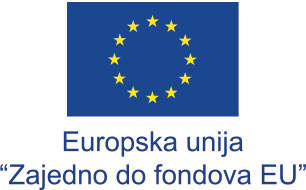 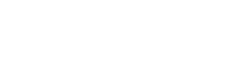 Financijska alokacija, iznosi i stopa sufinanciranja
Ukupno raspoloživa bespovratna sredstava za dodjelu u okviru ovog Poziva iznose 160.000.000,00 kuna

40.000.000,00 kuna rezervirano za provedbu razvojnog sporazuma za sjever Hrvatske

20.000.000,00 kuna rezervirano za projektne prijedloge s područja Sisačko-moslavačke županije

100.000.000,00 kuna odnosi se na sva ostala područja Republike Hrvatske

Sufinanciranje do 90% iznosa ukupno prihvatljivih troškova

Iznos bespovratnih sredstava pojedinačnog projektnog prijedloga mora biti između 400.000,00 kuna i 2.500.000,00 kuna
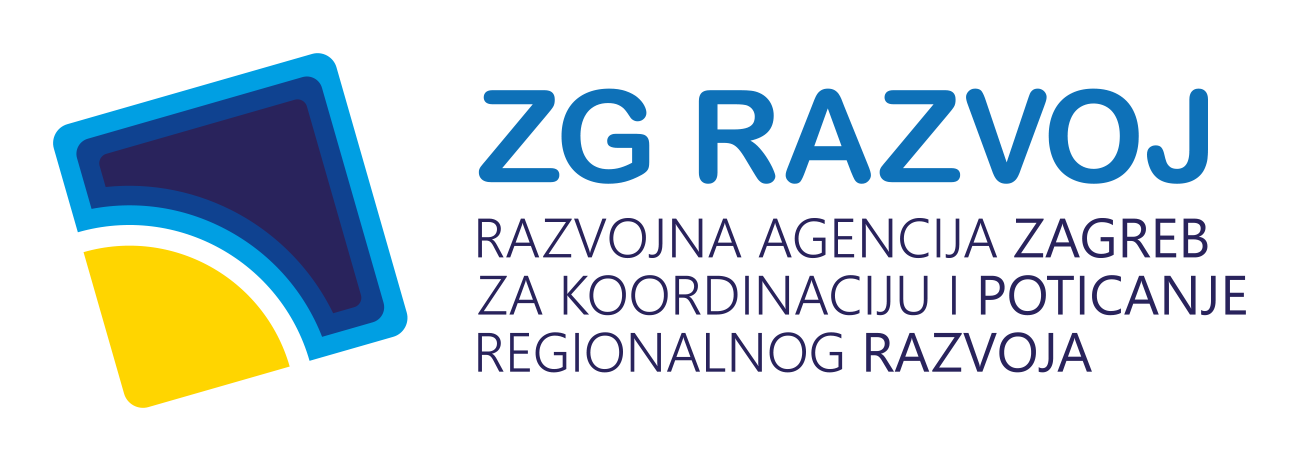 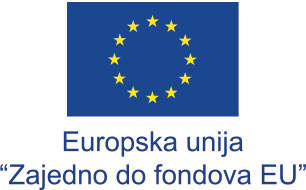 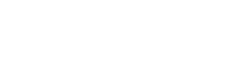 Prihvatljivi prijavitelji i partneri
Prijavitelj može samostalno prijaviti projektni prijedlog, odnosno provoditi aktivnosti na pripremi projektno-tehničke dokumentacije ili može imati partnera/partnere

Prijavitelj može biti partner na drugom projektu pripreme projektno-tehničke dokumentacije u okviru ovoga Poziva, i obrnuto

Prijavitelj je moguće biti najviše dva puta i partner je moguće biti najviše dva puta

Pojedini projektni prijedlog mora se odnositi isključivo na jedan projekt za kojeg se priprema projektno-tehnička dokumentacija
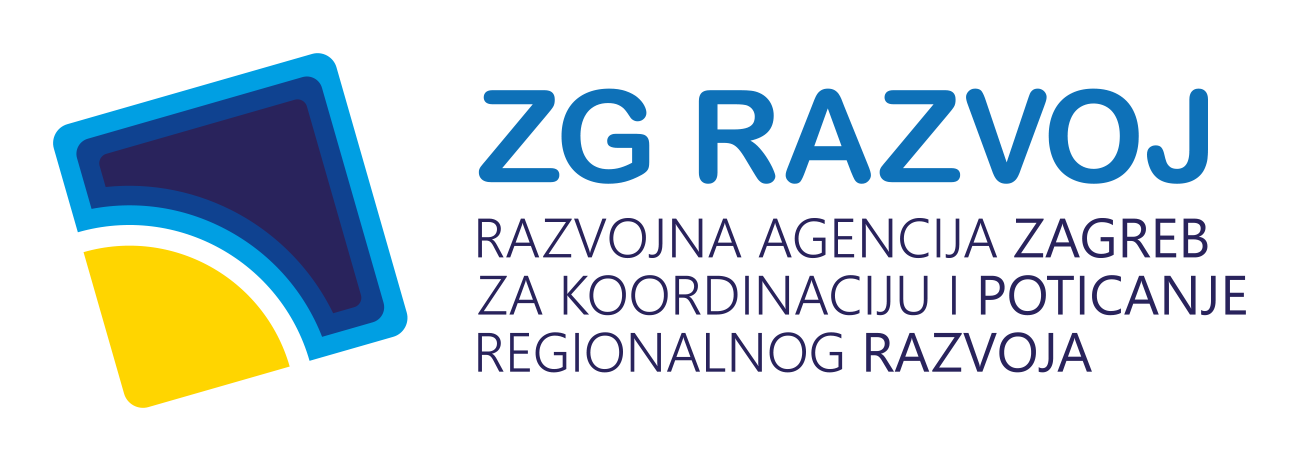 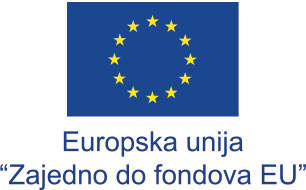 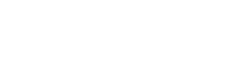 Prihvatljivi prijavitelji i partneri za ovaj Poziv za dodjelu bespovratnih sredstava su sljedeće vrste pravnih subjekata:

-	jedinice lokalne i područne (regionalne) samouprave;

-	javne ustanove čiji su (su)osnivači jedinice lokalne i područne (regionalne) samouprave;

-	pravne osobe s javnim ovlastima čiji su (su)osnivači jedinice lokalne i područne    (regionalne) samouprave.

Da bi bio prihvatljiv, prijavitelj i partner mora biti obveznik primjene Zakona o javnoj nabavi
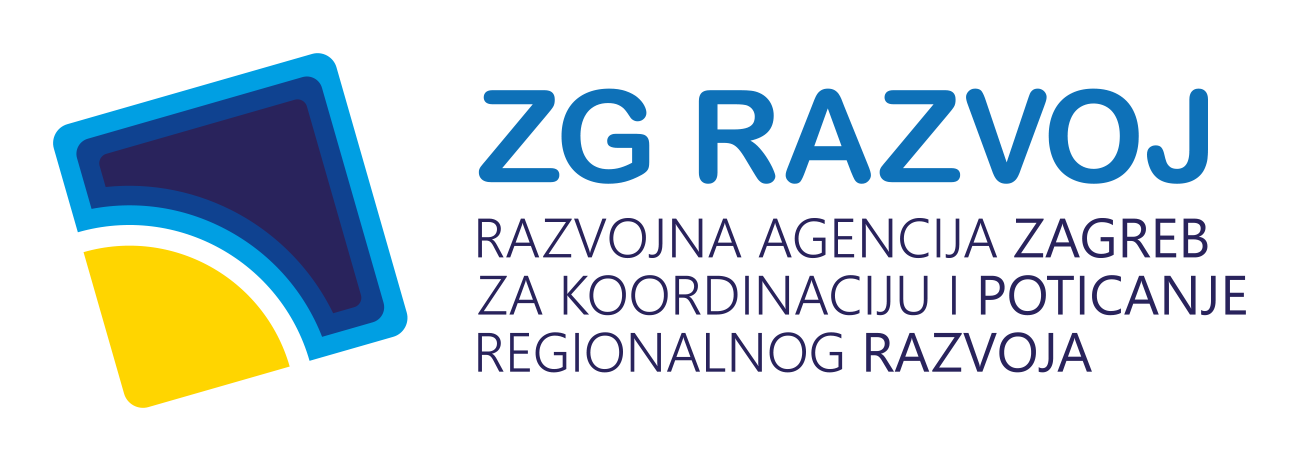 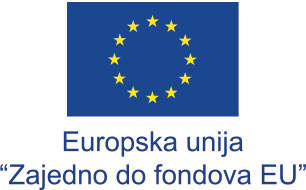 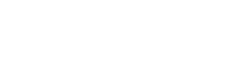 !!!

Prijavitelj i partner temeljem svog djelokruga i/ili utvrđenih djelatnosti mora biti nadležan za implementaciju i/ili fizičku realizaciju projekta ili dijela projekta za čiju se pripremu dodjeljuju bespovratna sredstva u okviru ovoga Poziva 

Prijavitelj i partner (u slučaju formiranja partnerstva) mora biti nositelj barem jednog prihvatljivog troška u okviru projektnog prijedloga što znači da je zadužen za pripremu i provedbu određene nabave te izvršavanje ugovora o uslugama

Partneri ne mogu biti nositelji većeg iznosa troškova od prijavitelja (zbroj iznosa troškova svih partnera ne može biti viši od iznosa troškova za koje je nositelj prijavitelj)
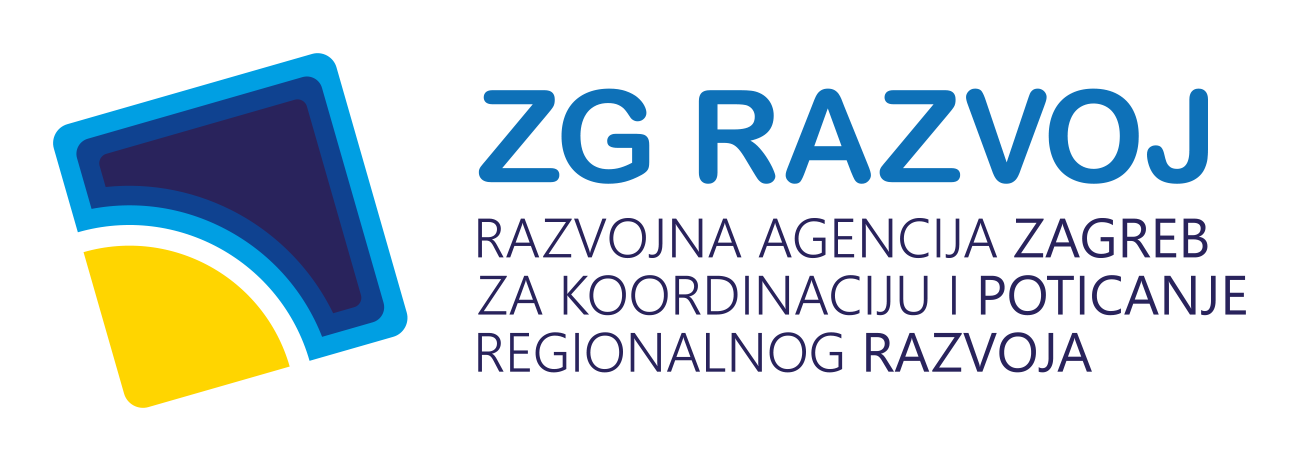 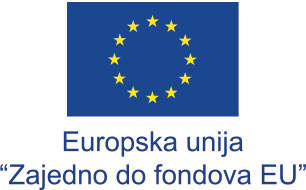 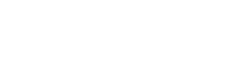 Prihvatljiva područja intervencija
Projekti za koje se priprema projektno-tehnička dokumentacija moraju se odnositi na područje politike digitalne transformacije ili zelene tranzicije

Područja intervencija digitalne transformacije:
IKT rješenja, digitalizacija, e-usluge, aplikacije za javne usluge i/ili poslovanje javnopravnih tijela;
IKT infrastruktura za javne usluge: opsežni računalni resursi/oprema, podatkovni centri, senzori i ostala bežična oprema;
digitalizacija u području zdravstvene skrbi;
usluge i aplikacije e-zdravlja (uključujući e-skrb, internet stvari za tjelesnu aktivnost i život potpomognut okolinom);
digitalizacija ustanova za obrazovanje i osposobljavanje i/ili razvoj digitalnih vještina i sadržaja u tim ustanovama;
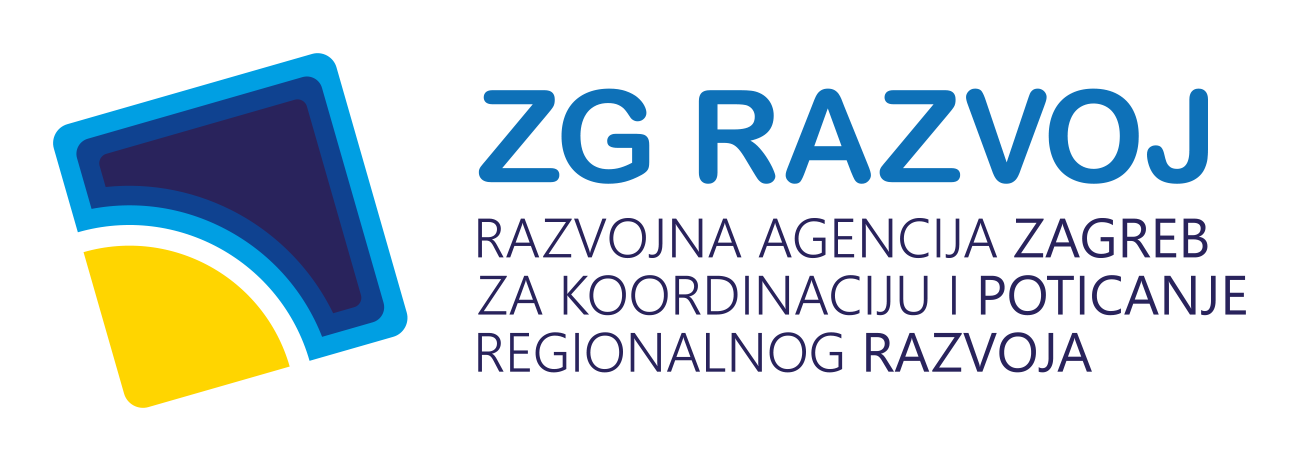 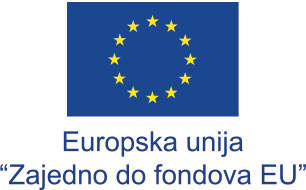 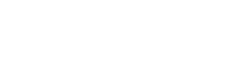 digitalizacija gradskog prometa;
pametni gradovi – korištenje digitalnih i komunikacijskih tehnologija kako bi se što bolje zadovoljile potrebe građana i unaprijedila učinkovitost gradskih usluga;
pametna sela – transformacija ruralnih područja korištenjem digitalnih i komunikacijskih tehnologija.

Područja intervencija zelene tranzicije:
izgradnja novih energetski učinkovitih zgrada: za predškolsko obrazovanje i skrb djece, osnovno, sekundarno i tercijarno obrazovanje te strukovno obrazovanje, stambena infrastruktura, zdravstvena infrastruktura, ostala socijalna infrastruktura koja doprinosi uključivanju u zajednicu;
obnova radi povećanja energetske učinkovitosti ili mjere energetske učinkovitosti za javne zgrade i javnu infrastrukturu;
mjere za prilagodbu klimatskim promjenama te sprečavanje i upravljanje rizicima povezanima s klimom: požari, poplave, klizišta, oluje, suše, ostalo (uključujući podizanje svijesti, sustave civilne zaštite i upravljanja katastrofama, infrastrukture i ekosustavne pristupe);
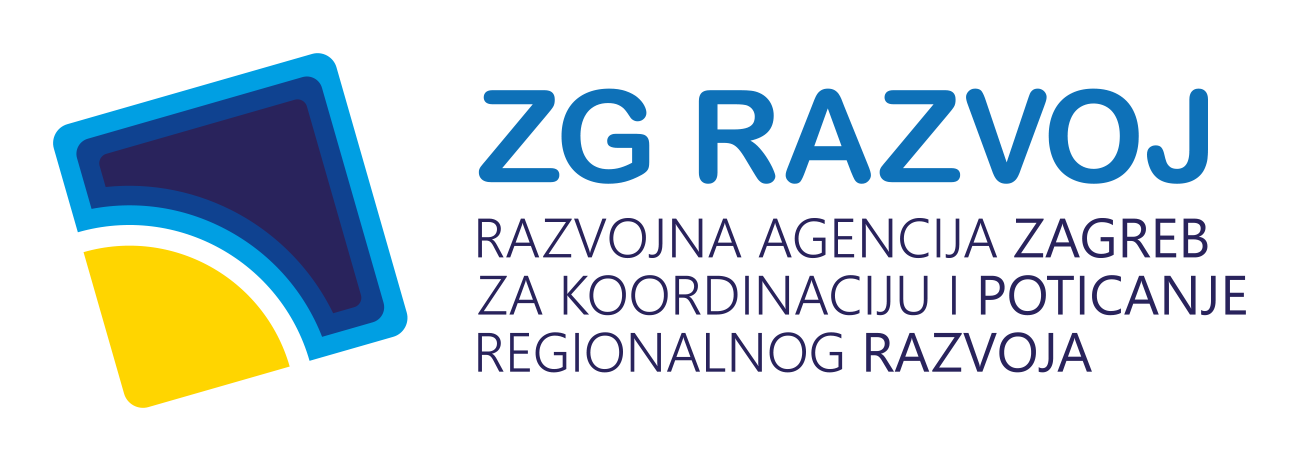 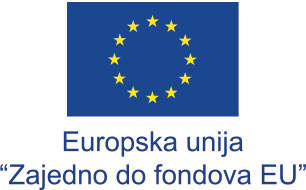 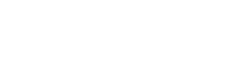 sprečavanje rizika i upravljanje ne klimatskim prirodnim rizicima (npr. potresima) i rizicima povezanim s ljudskim aktivnostima (npr. tehnološke nezgode) uključujući podizanje svijesti, sustave civilne zaštite i upravljanja katastrofama, infrastrukture i ekosustavne pristupe;
unaprjeđenje kakvoće zraka;
zaštita, obnova i održivo korištenje područja mreže Natura 2000;
zaštita prirode i biološke raznolikosti, očuvanje i obnova ekosustava i povezana zelena infrastruktura;
zaštita, razvoj i promicanje prirodne baštine izvan područja mreže Natura 2000;
zelena infrastruktura u urbanim područjima;
biciklistička infrastruktura;
sanacija industrijskih lokacija.

!!!
Jedan projektni prijedlog treba se odnositi ili na „digitalnu transformaciju“ (i pripadajuća područja intervencija) ili na „zelenu tranziciju“ (i pripadajuća područja intervencija)
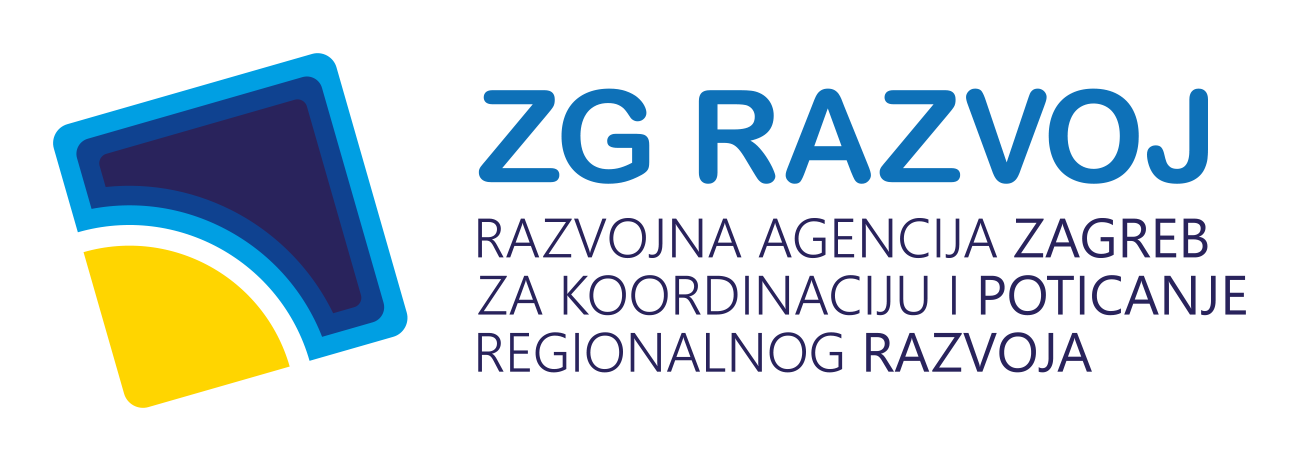 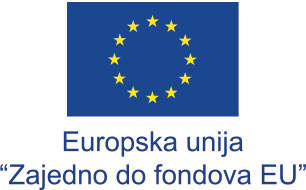 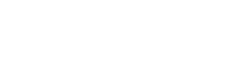 Načelo „ne nanosi bitnu štetu”
„ne nanosi bitnu štetu” znači da se ne podupiru i ne obavljaju gospodarske djelatnosti kojima se nanosi bitna šteta bilo kojem od okolišnih ciljeva

Za relevantnu podkomponentu NPOO-a C2.1 „Jačanje kapaciteta za pripremu i provedbu javnih politika i projekata“, dana je opća ocjena da pripadajuće mjere nemaju ili imaju beznačajni predvidljivi utjecaj na okolišni cilj, te se kao takva podkomponenta smatra usklađenom s načelom „ne nanosi bitnu štetu“ za relevantni cilj

U Prijavnom obrascu, u rubrici Horizontalno načelo, prijavitelj ukratko i preliminarno opisuje primjenu načela „ne nanosi bitnu štetu“ za projekt za koji se priprema projektno-tehnička dokumentacija
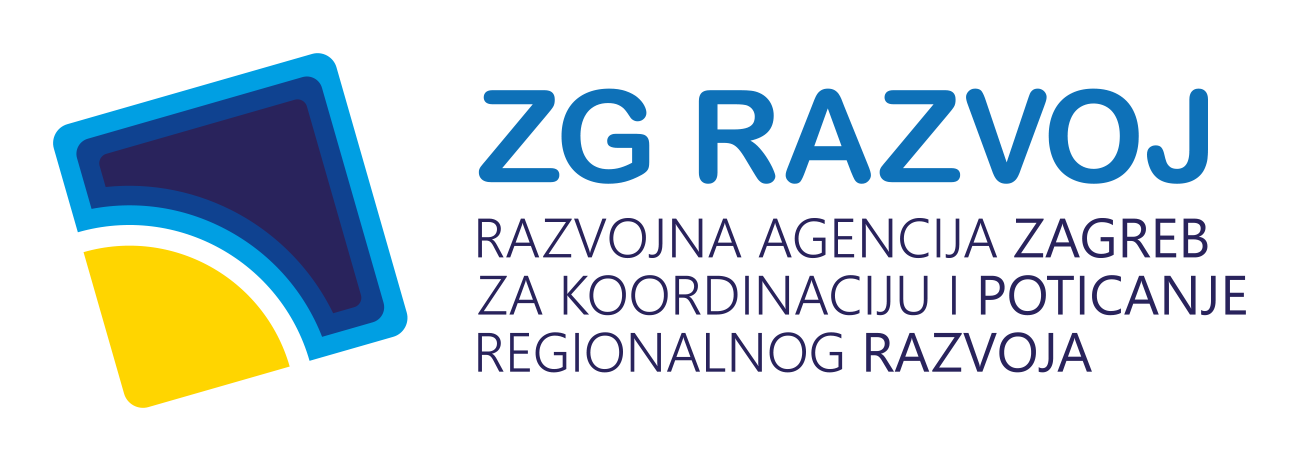 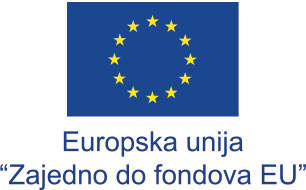 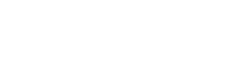 Prihvatljive kategorije troškova, proračun projekta
Prihvatljivi troškovi odnose se isključivo na troškove usluga za pripremu projektno-tehničke dokumentacije projekta koji potpada pod prihvatljivo područje intervencije

Prihvatljivi su troškovi usluga za pripremu sljedeće projektno-tehničke dokumentacije:
usluge izrade studije izvedivosti i/ili analize troškova i koristi;
usluge izrade (tehničkih) specifikacija, tehničkih i/ili tehnoloških rješenja;
usluge izrade projekata za računalne mreže, uključujući snimku stanja;
usluge izrade dijelova ili kompletne dokumentacije o nabavi neophodne za implementaciju i/ili fizičku realizaciju planiranog projekta;
usluge izrade idejnog rješenja i/ili idejnog projekta i/ili glavnog projekta i/ili projekta uklanjanja građevine i/ili izvedbenog projekta i/ili projekta opremanja;
usluge izrade elaborata i ekvivalentnih dokumenata koji su potrebni za idejni projekt i/ili glavni projekt i/ili za utvrđivanje posebnih uvjeta i uvjeta priključenja;
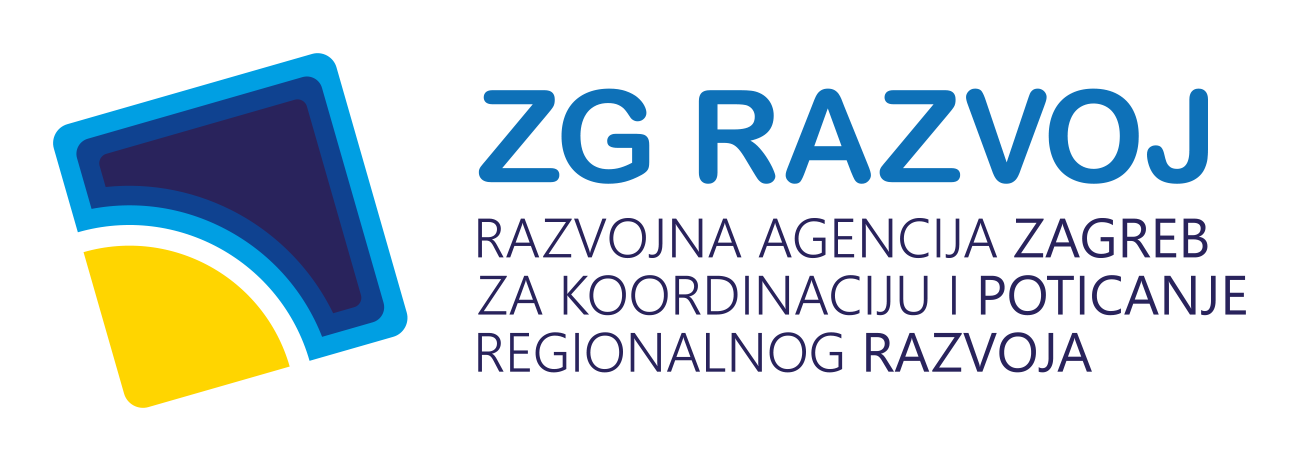 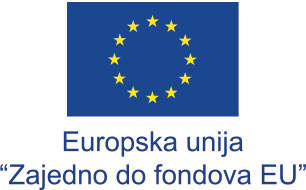 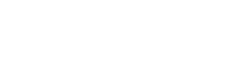 usluge revidenta za kontrolu glavnog projekta i/ili izvedbenog projekta i/ili projekta uklanjanja građevine;
usluge izrade dokumenata za provođenje postupka procjene utjecaja zahvata na okoliš, postupka ocjene o potrebi procjene utjecaja na okoliš i/ili ocjene prihvatljivosti zahvata za ekološku mrežu.

!!!
U okviru navedene kategorije troška, prihvatljiva je izrada dijelova ili kompletne dokumentacije o nabavi za ugovaranje radova/roba/usluga za implementaciju i/ili fizičku realizaciju planiranog projekta

Izrada dokumentacije o nabavi u drugim slučajevima nije prihvatljiv trošak. Na primjer, nije prihvatljiva izrada dokumentacije o nabavi za postupak nabave i ugovaranje izrade studije izvedivosti, nije prihvatljiva izrada dokumentacije o nabavi za postupak nabave i ugovaranje usluge izrade dokumenata za provođenje postupka procjene utjecaja zahvata na okoliš, itd.
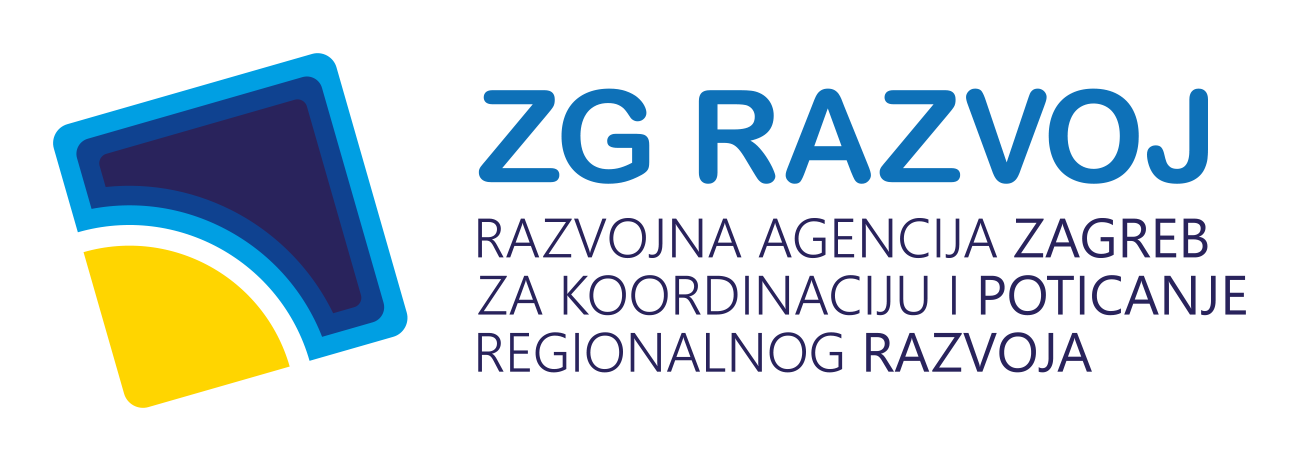 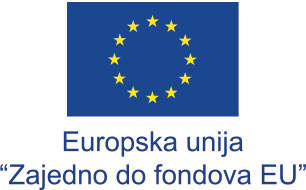 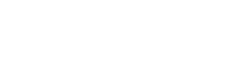 Razdoblje provedbe projekta i razdoblje prihvatljivosti izdataka
Pod razdobljem provedbe projekta podrazumijeva se razdoblje za pripremu projektno-tehničke dokumentacije koja se financira bespovratnim sredstvima ovoga Poziva

Početak razdoblja provedbe označava vrijeme kada je prijavitelj započeo ili kada planira započeti aktivnosti koje se odnose na pripremu projektno-tehničke dokumentacije

Početak razdoblja provedbe može biti prije datuma objave Uputa za prijavitelje

Kraj razdoblja provedbe ne može biti nakon 31. svibnja 2025. godine - krajnji mogući rok za dovršetak izrade projektno-tehničke dokumentacije

Razdoblje prihvatljivosti izdataka može započeti najranije 01. ožujka 2020. godine i može trajati najduže do 30. lipnja 2025. godine
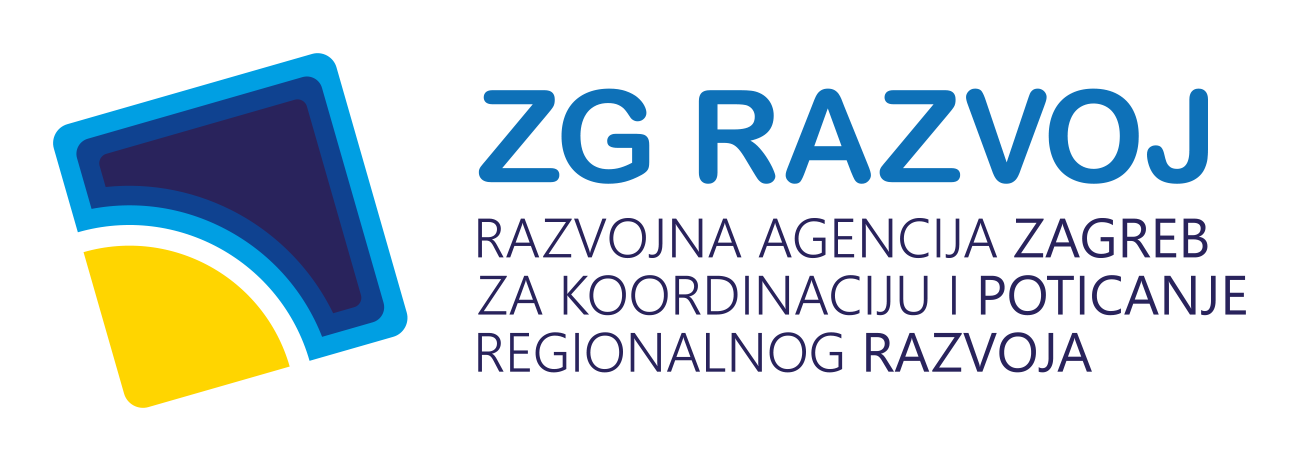 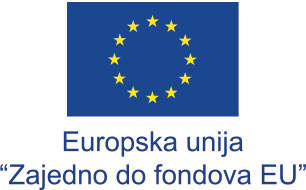 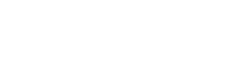 Pretfinanciranje
Ukupni iznos pretfinanciranja ne može biti viši od 15 % od iznosa dodijeljenih bespovratnih sredstava

Korisnik može zatražiti isplatu pretfinanciranja nakon što su za provedbu aktivnosti projekta zaključeni ugovori o uslugama u iznosu od minimalno 35% od iznosa ukupnih prihvatljivih troškova projekta

Pretfinanicanje se isplaćuje jednokratno
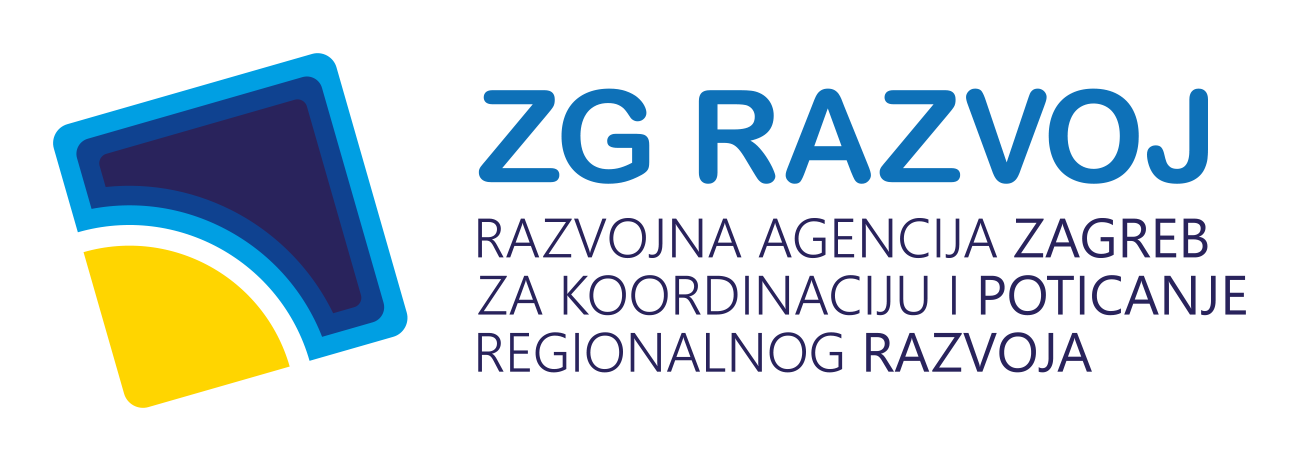 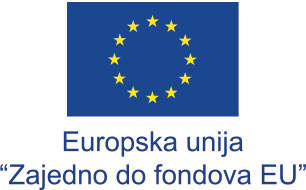 Zahvaljujemo na pažnji!

https://www.razvojnaagencijazagreb.hr/
Prilaz Ivana Visina 1-3 / 10 000 Zagreb, Hrvatska
Tel: +385 1 460 3482
razvojna.agencija@zagreb.hr
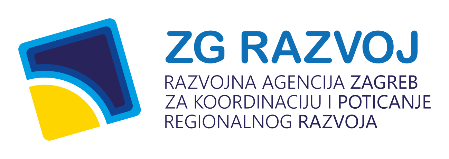 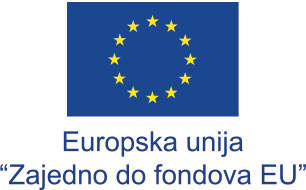 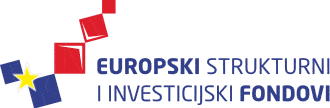